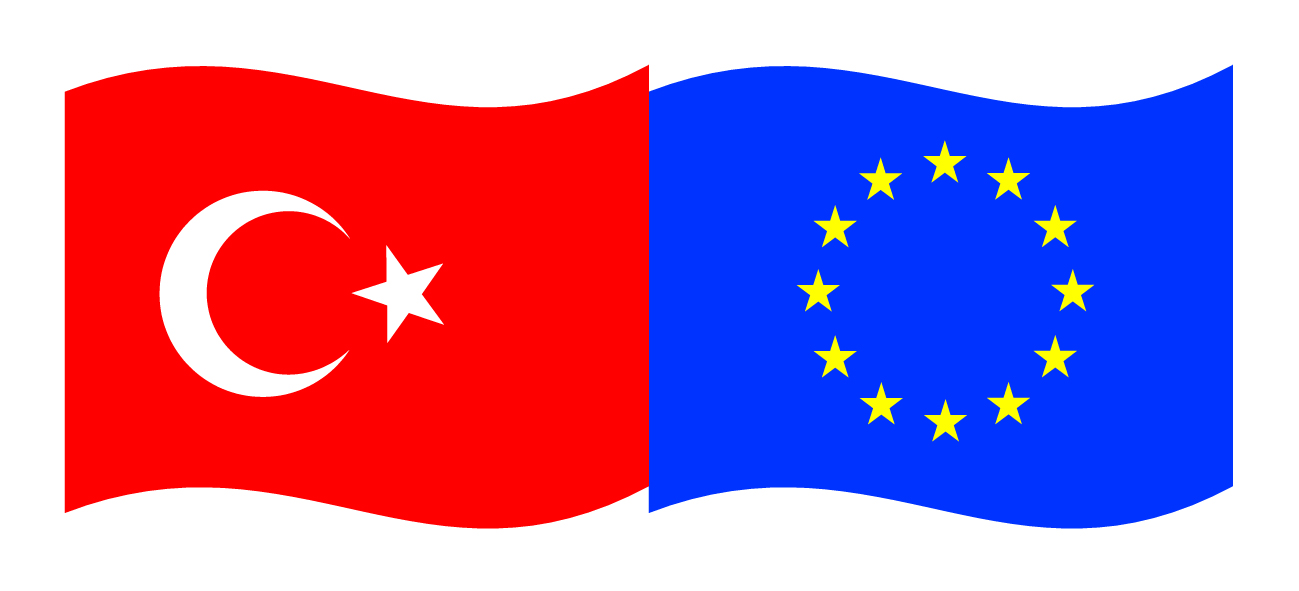 Bu proje Avrupa Birliği ve Türkiye Cumhuriyetitarafından finanse edilmektedir.
GENEL BECERİ EĞİTİMİ
İTHALAT VE İHRACAT
(İHRACAT)
Öğr.Gör. Baycan DEMİRAL
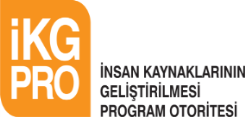 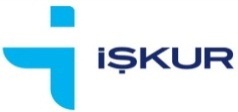 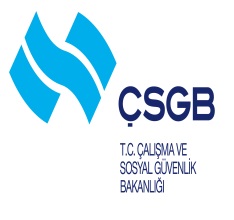 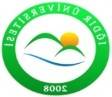 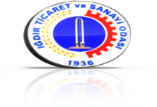 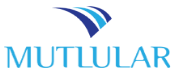 Bu yayın Avrupa Birliği ve Türkiye Cumhuriyeti’nin mali katkılarıyla hazırlanmıştır. Bu yayının içeriğinden yalnızca Iğdır Üniversitesi sorumludur ve bu içerik hiçbir şekilde Avrupa Birliği veya Türkiye Cumhuriyeti’nin görüş ve tutumunu yansıtmamaktadır.
1.	İHRACAT
İhracat en geniş anlamıyla, bir ülke sınırları içerisinde serbest dolaşımda bulunan (bu ülkede yetişen, üretilen veya başka ülkelerden ithal edilmiş) malların ve hizmetlerin başka ülkelere satılması/gönderilmesidir.

	Dar anlamda ise, yabancılara ya da Türkiye dışında yerleşik Türklere yapılan mal satışlarını ve söz konusu malların bu amaçla yurt dışına gönderilmesini ifade eder.

	Finansal durum, dil bilmeme, üretim yetersizliği, pazarlama eksikliği vb durumlar ihracat yapmak için birer engel değildir. Eğer ihracatın ne olduğu, ya da nasıl para kazandırdığı konusunda bilginiz varsa, girişimci ruhunuz tıpkı ilk başladığınız günkü gibi canlıysa, işinize profesyonel bir bakışınız varsa, bu gibi durumlar çok kolayca aşılabilir.

	İhracatı yapamamak gibi bir durum söz konusu değildir. İhracat, mevcut yaptığınız ticaretin sadece bir başka türüdür. Yeter ki isteyin; ülkemizin sayılı ihracatçıları arasına girmeniz hiç bir şekilde imkânsız değildir.
1.1.	Kimler İhracat Yapabilir?
	İhracat yapabilmek için herhangi bir belge veya izin sertifikası almak gerekmemektedir. İhraç edeceği mala göre ilgili ihracatçı birliğine üye olan, gerçek usulde vergiye tabi (tek vergi numarası sahibi) gerçek ve tüzel kişi tacirler, Esnaf ve Sanatkâr Odalarına kayıtlı olup üretim faaliyetiyle iştigal eden esnaf ve sanatkârlar ile joint-venture (2 ya da daha fazla tüzel kişinin bir araya gelerek, kararlaştırdıkları belirli bir yatırım projesi için birlikte hareket etmek için oluşturdukları ortak işletme yapısına, joint venture denir. Örneğin, 2 firmanın değişik hisse oranlarıyla, kendi ülkelerinde ya da yabancı bir ülkede kurdukları "yeni bir firma" joint venture kapsamına girmektedir) ve konsorsiyumlar (İki ya da daha fazla işletmenin belirli bir projenin uygulanması konusunda yaptığı işbirliği) ihracatçı olabilirler.
1.2.	İhracat Sözleşmesi
	Dış ticaret işlemleri alıcı ve satıcının sözleşme yapması ile başlar. Yaygın olarak benimsenen ticaret prensiplerine göre bir tarafın ileri sürdüğü şartları karşı tarafın yazılı olarak kabul etmesi halinde geçerli bir sözleşme yapılmış olur.

	Sözleşmede, tarafların yükümlülükleri ve haklarının kesin bir biçimde şarta  bağlanması gerekir. Malların bir yerden başka bir yere taşınmasında hangi tarafın ne yükümlülüğü olduğu, yükümlülükler yerine getirilmediği takdirde risklerin nasıl bölüşüleceği, taşıma sırasında malların kaybolması ve hasar görmesi halinde riskin hangi tarafa ait olacağı hususları sözleşmede açık olarak yer almalıdır.

	Alım-satım konusu sözleşmelerin yazılı olarak yapılması gerekir. Yazılı sözleşmeler, tarafları bağlamalarının yanı sıra, herhangi bir anlaşmazlık durumunda da ispat evrakı özelliği taşımaktadırlar. Sözlü anlaşmaların ise bağlayıcılığı yoktur.
1.2.1.	Tarafların İsim ve Adresleri
Sözleşmenin tarafları ve adresleri sözleşmede açıkça belirtilmelidir.

1.2.2.	Malın Cinsi ve Özellikleri
	İhracat sözleşmesi, ürünün adını, varsa teknik isimlerini, ürünün boyutlarını, uygulanması gereken ulusal ve uluslar arası standartları, alıcının talep ettiği özel koşulları ve numunelere ilişkin düzenlemeleri içermelidir.

1.2.3.	Malın Miktarı
	Sözleşmede alım-satım konusu malın miktarının belirtilmesi zorunludur. Alım- satımlarda malların miktarının; adet, kilogram, ton, metrekare, litre, vb. ölçü birimleri ile net olarak sözleşmede yer alması şarttır.

1.2.4.	Gözetim
	Bazı ürünlerin nakliye öncesinde belirli gözetim şirketleri, tarafından denetlenmesi söz konusu olabilir. Alıcının böyle bir denetim istemesi durumunda incelemenin nasıl yapılacağı, hangi hususları içereceği ve hangi kurum tarafından gerçekleştirileceği sözleşmede açıkça belirtmelidir.
1.2.5.	Malın Fiyatı
	İhracata konu olan malların fiyatları, yazıyla ve rakamla yazılmalıdır. Ayrıca fiyatların para birimi de belirtilmelidir. Sözleşmede malların fiyatları yanında sözleşmenin toplam değeri de belirtilmelidir.

1.2.6.	Malın Teslim Yeri ve Zamanı
	Sözleşmede, sipariş konusu malın teslim yerinin belirtilmesi esastır. Malın teslim yeri sözleşmelerde açıkça yazılmak yerine İncoterms’lerden (Uluslar arası ticaret örgütü ICC’nin uluslar arası ticaret hareketlerinde anlaşmazlıkları, uyuşmazlıkları ve hukuksal ihtilafları ortadan kaldırmak amacıyla alım-satımlara getirdiği ve uyulması zorunlu kurallar) uygun olanı yazılır.
	Böylelikle malın ihracı ve ithali ile ilgili masraflardan hangilerinin alıcı, hangilerinin ise satıcı tarafından karşılanacağı belirlenmiş olur. Örneğin, sözleşmede teslim yeri olarak FCA, Ankara şeklinde bir ibare yer alıyorsa; bu durumda satıcının malı Ankara’da belirlenen bir noktada nakliye aracına (örneğin: kamyona) yüklediği ana kadar yapılan masraf ve rizikolar satıcıya ait olacaktır.
	Öte yandan, sözleşmede, malın teslim zamanı (veya zamanları) özellikle belirtilmelidir. Satıcı, belirlenen zamanda alıcıya malı teslim etmelidir.
1.2.7.	Ödeme Şekli
	Satıcı, alıcı ile yaptığı sözleşmeye istinaden belli bir miktar ve kalitedeki malı alıcıya sevk ederken alıcı da bu malın bedelini ödeme yükümlülüğü altına girmektedir. Bu nedenle, mal bedelinin satıcıya, alıcı tarafından ne şekilde ödeneceği sözleşmede belirtilmelidir.

1.2.8.	Ödeme Yeri ve Zamanı
	Sözleşme konusu malın bedelinin ödenme yeri ve zamanı sözleşmede ödeme şeklinin saptanmasıyla kesinlik kazanır. Örneğin: peşin ödemede; satıcı malı sevk etmeden mal bedelini alabileceği gibi mal mukabili ödemede satıcı malları sevk etmekte, alıcı malları gümrükten çekip sattıktan sonra mal bedelini satıcıya transfer etmektedir.

1.2.9.	Lisans ve İzinler
	Sözleşmenin tarafları, ihracat işleminin herhangi bir ihracat veya ithalat lisansının alınmasını gerektirip gerektirmediğini; lisansların alınmasından kaynaklanan masrafların kim tarafından karşılanacağı açıklığa kavuşturulup, sözleşmede belirtilmelidir.
1.2.10.	Ürünün Garantisi
	İhraç edilecek ürünün garantisinin hangi koşullarda geçerli olacağı ve garanti süresi sözleşmede belirtilmelidir.

1.2.11.	Sigorta
	Sözleşmede nakliye sırasında meydana gelecek kayıp ve hasarlara karşı sigorta yaptırılacak ise bu sigortanın kim tarafından yapılacağı ve kapsamı belirtilmelidir.

1.2.12.	Mücbir Sebepler (Fors Majör)
	Uluslar arası ticarette öyle durumlar vardır ki bu durumların ortaya çıkmasından kaynaklanan nedenlerden dolayı taraflar sözleşme hükümlerini yerine getiremezlerse de sorumlu sayılmazlar. İşte bu durumlara mücbir sebepler (fors majör) denir. Örneğin, doğal afetler, savaş, ülkeler arası siyasal gerginlik gibi nedenler fors majör (mücbir sebepler) arasında yer alır.
1.2.13.	Teslimde Gecikme
	Sözleşmede fors majör dışındaki nedenlerle teslimatın gecikmesinden kaynaklanacak zararın nasıl tazmin edileceği belirtilmelidir.

1.2.14.	Uygulanacak Hukuk
	Taraflardan birinin sözleşmeden kaynaklanan yükümlülüklerini yerine getirmemesi durumunda hangi ülke hukuk kurallarının geçerli olacağı sözleşmede belirtilmelidir.
	Taraflar isterlerse mahkeme yerine anlaşmazlık durumunda ICC nin veya başka bir kişi ya da kurumun tahkimine başvurmayı da kararlaştırabilirler. Tahkime gitme durumunda, anlaşmazlığın çözüme kavuşturulması daha az bir zaman alacaktır. Sözleşmede tahkime gidebileceğine ilişkin bir madde olmasa dahi taraflar, uyuşmazlık halinde aralarında yapacakları bir sözleşme ile tahkime gidebilirler

1.2.15 Tarafların İmzası
	Sözleşme taraflarca imzalanmalı, böylelikle tarafların sözleşmenin terim ve koşulları üzerinde anlaştıkları belgelenmelidir.
2. İHRACAT PROSEDÜRLERİ
İhracat ile ilgili yapılması gereken işlemler ve düzenlenmesi gereken belgeler;

	İhracat yapılacak ülkeye,
	İhracat şekline,
	İhraç edilecek ürüne göre değişmektedir.

İhracat gerçekleştirilmeden önce yukarıda saydığımız üç durumun da gözden geçirilerek ihracatın gerçekleştirilmesi için izlenmesi gerekli prosedürler belirlenmeli ve aşama aşama izlenmelidir.
2.1.	İhracat Yapılacak Ülkeye Göre İşlemler
	Avrupa Birliği’ne (AB) üye ülkelere yapılacak ihracatta,
	EFTA ülkelerine (İsviçre, Norveç, İzlanda, Lihtenştayn ) ve Serbest Ticaret Anlaşmaları (STA) kapsamında yapılacak ihracatta,
	Genel Preferanslar Sistemi (GSP) kapsamında Türkiye’ye tavizli gümrük  oranları uygulayan ülkelere yapılacak ihracatta,
	BM (Birleşmiş Milletler) kararlarına göre ambargo uygulanan ülkelere ihracatta,
	Tek Taraflı olarak ambargo uygulanan ülkelere (Ermenistan, Güney Kıbrıs Rum Yönetimi) yapılacak ihracatta,
	Türk ihraç ürünlerine kota uygulayan ülkelere yapılacak ihracatta,
	Ülkemizde kredi karşılığı kurulan tesislerin bedelinin malla geri ödenmesine ilişkin aramızda “özel hesap” bulunan ülkelere yapılacak ihracatta,
	İki ve çok taraflı kredi anlaşmalarımızın bulunduğu ülkelere bu kapsamda yapılacak ihracatta,
	Sınır ticaret merkezleri kapsamında yapılacak ihracatta düzenlenmesi gereken belgeler, müracaat edilecek kurum ve kuruluşlar ile işlemlerde izlenmesi  gereken prosedürler değişmektedir.
2.1.1.	Avrupa Birliği’ne (AB) Üye Ülkelere Yapılacak İhracat ve Gümrük Birliği
	Gümrük Birliği, en genel ifadeyle Türkiye ile AB arasındaki ticarette mevcut gümrük vergileri, eş etkili vergiler ve miktar kısıtlamalarıyla, her türlü eş etkili tedbirin kaldırıldığı; Ayrıca, birlik dışında kalan üçüncü ülkelere yönelik ortak gümrük tarifesinin uygulandığı bir ekonomik entegrasyon çeşidi olarak tanımlanmaktadır. Gümrük Birliği ile;
	Sanayi ürünlerinin taraflar arasında (Türkiye ile AB üyesi ülkeler arasında) serbest dolaşımı öngörülmektedir.
	AB kaynaklı sanayi ürünlerinin ithalatında uygulanan Gümrük Vergileri,  eş etkili vergiler ve Toplu Konut Fonu kaldırılmıştır.
	Üçüncü ülkelerden sanayi ürünleri ithalatında topluluk tarafından Ortak Gümrük Tarifesi (OGT) uygulanmaktadır.
	İşlenmiş tarım ürünleri de Gümrük Birliği kapsamında yer almaktadır. Söz konusu ürünlerin ithalatında, topluluk sistemi ile uyumlu olarak oluşturulan yeni mevzuat çerçevesinde, gümrük vergisi ve toplu konut fonu (tarım payı) bütün ülkeler kaynaklı ürünler için uygulanırken, gümrük vergisi oranı (sanayi payı) sadece üçüncü ülkeler menşeli ürünlerde uygulanmaktadır.
	Tarım ürünlerinin serbest dolaşımının sağlanması, Türkiye’nin, topluluğun ortak tarım politikasına uyumu ertesinde mümkün olabilecektir. Avrupa Birliği’ne yönelik tarım ürünleri ihracatında EUR.1 belgesi düzenlenmektedir.
2.1.2.	Serbest Ticaret Anlaşmaları (STA) Kapsamında Yapılacak İhracat
	Serbest ticaret anlaşmaları, karşılıklı ticaretin gelişmesi ve buna bağlı olarak taraflar arasında adil bir rekabet şartlarının meydana getirilmesi, ikili ilişkilerin daha iyi düzeylere çıkarılması, karşılıklı ekonomik çıkarların kollanması ve yerel ya da küresel anlamda ekonomik faaliyetlerin sistematik olarak düzenlenmesini sağlamak amacıyla yapılır.
Serbest Ticaret Anlaşmalarının amaçlarını şu şekilde sıralayabiliriz:
	AB’nin ortak ticaret politikasına uyum,
	İhracatın ülke ve madde bazında çeşitlendirilmesi,
	Anlaşma imzalanan ülke pazarında diğer tercihli ülkeler ile eşit koşullara sahip olunması,
	Girdi maliyetlerinin düşmesinin ortaya çıkaracağı rekabet avantajı,
	Avrupa menşe kümülâsyonuna dahil olmak ve bu kapsamda ortaya çıkacak yeni ticaret imkânlarından yararlanmak.
	Serbest ticaret anlaşmaları gereğince, ihracat konusu olan ürünlerin menşe statülerinin onaylanması EUR 1 Dolaşım Sertifikası ile sağlanmaktadır
2.1.3.	Genel Preferanslar Sistemi (GSP) Kapsamında Türkiye’ye Taviz Tanıyan Ülkelere İhracat
	Genişletilmiş Preferanslar Sistemi; gelişmekte olan ülkelerin bazı ihraç mallarına gelişmiş ülkeler tarafından karşılıksız ve ayırım gözetmeksizin imtiyaz (ayrıcalık) tanınmasına olanak sağlayan bir düzenlemedir.
	Tavizlerden yararlanılması için ihracatın ilgili ülkelerden birine yapılması ve ürünün o ülkenin taviz tanıdığı GSP listesinde yer alması gerekmektedir.
	Genel Preferanslar Sisteminin sağladığı tavizli gümrük oranlarından  yararlanılması için preferans tanıyan ülkelere yapılacak ihracatta, FORM A adı altında Özel Menşe Şahadetnamesi düzenlenir. Bu belge; Rusya, Japonya, Kanada, Avustralya, Yeni Zelanda, Ukrayna, Kazakistan, Gürcistan, Özbekistan ve A. B. D. gibi ülkeler için düzenlenmektedir.
	Belgenin tanımında aranacak en önemli konu menşe kriteridir. Dört nüsha olarak eksiksiz ve usulüne uygun olarak doldurulan özel menşe şahadetnameleri odalarca beyan tasdiki işlemine tabi olmaktadır. Odalarca düzenlenmesinden sonra bir yazı ekinde Dış Ticaret Müsteşarlığı’na ve Bölge Müdürlüğüne gönderilmektedir. Buralardan da alınan onaydan sonra iki örneği ihracatçıya geri verilmektedir.
2.2.	İhracat Şekline Göre İşlemler
	Türkiye'nin İhracat Rejimi Kararı ve buna bağlı diğer mevzuatlarda ihracat üç grup altında ele alınır:
	Kayda bağlı ihracat
	Özelliği olan ihracat
	Özelliği olmayan ihracat

	İhracat ya da ihracat için üretim yapan firmalar yapacakları ihracatın bu gruplardan hangisinde yer aldığını bilmeleri gerekir. Yapılacak bir ihracatın bu gruplardan hangisinde yer alacağı ise aşağıdaki hususlardan biri ya da birkaçı tarafından belirlenir:
	İhraç edilecek malın cinsi,
	İhracatın yapılacağı ülke,
	Kararlaştırılan ödeme şekli,
	Kararlaştırılan ticaret şekli
2.2.1.	Kayda Bağlı İhracat
	Bazı malların ihracatındaki gelişmelerin hükümet makamları (Dış  Ticaret Müsteşarlığı) tarafından yakından takip edilmesi gerekir. Bunun nedenlerini şöyle sıralayabiliriz:
	Takip konusu malların ticaret politikaları açısından taşıdığı stratejik önem,
	Uluslararası anlaşmalar dolayısıyla Türkiye'nin yükümlülüklerini ne ölçüde yerine getirdiğini takip etmek,
	Türk firmalarının ticari menfaatlerini daha etkin koruyabilmek.
	Kayda Bağlı İhracat Listesi kapsamında yer alan malların ihracatında ihracatçılar, gümrük beyannamesi ile birlikte kayıt için ilgili ihracatçı birliklerine müracaat etmektedir.
	Birlikler onayladıkları gümrük beyannamelerine kayıt meşruhatı düşerek, gümrük idarelerine tevdi edilmek üzere ihracatçıya vermektedir.
	İhracatçılar, birliklerce kayıt meşruhatı düşülerek onaylanmış gümrük beyannamesi ile birlikte 90 gün içinde ihracatın yapılacağı gümrük idaresine müracaat etmelidirler.
	Ancak, ülkemiz ihraç ürünlerine miktar kısıtlaması uygulayan ülkelere yapılan, kısıtlama kapsamındaki maddelerin ihracına ait kayıtların süresi Müsteşarlık (DTM) tarafından belirlenmektedir.
İhracat Resmi Kararı'na göre aşağıdaki ihracatlar kayda tabidir:
	İhracatında DFİF (Destekleme ve Fiyat İstikrar Fonu) kesilen mallar: Fındık ve ham deri ihracatında, bu ürünlerin işlendikten sonra ihracını teşvik etmek veya işlenmemiş halde düşük bir katma değerle ihraç edilmesini önlemek amacıyla ihracat miktarları üzerinden belirli bir fon alınıyor. Bu ürünleri ihraç eden firmalar, gerekli fon miktarını DFİF hesabına yatırmak zorundadır.

	İhracatında DFİF’ ten prim ödemesi yapılan mallar: Zaman zaman bazı tarım ürünlerinin ihracatı için DFİF kaynağından teşvik veriliyor. Bu teşviklerin yürürlükte olduğu dönemlerde, desteklenen ürünlerin ihracatı kayda tabi tutulur.

	Özel hesaplar çerçevesinde ihracat: Polonya ve Çek Cumhuriyetlerine yapılan ihracatların bedelleri, bu ülkelerden döviz olarak getirilmeyip, bedelin iki ülke merkez bankaları arasında kurulmuş özel hesap ilişkisi çerçevesinde T.C Merkez Bankası’ndan tahsil edilmesi mümkündür.
	Rusya Federasyonu ile yapılan doğalgaz anlaşması çerçevesinde ihracat: İhracat bedelinin Rusya Federasyonu ile yapılan Doğalgaz Anlaşması çerçevesinde, bu hesaptan yurda getirilmesine imkân veren bir özel hesap uygulamasıdır. 
	Kota kapsamındaki ürünlerin ihracı: Belirli tekstil ve hazır giyim ürünleri ABD ve Kanada'ya ihracı bu ülkelerle yapılan iki taraflı anlaşmalar çerçevesinde kotaya tabidir
Kayda bağlı diğer ihracat türleri:
	Birleşmiş Milletler tarafından ekonomik yaptırım uygulanan ülkelere yapılan ihracat,
	Bitkisel ve hayvansal ürünlerin ekolojik metotlarla üretilmesine ilişkin yönetmelik kapsamında sertifikayı haiz ürünlerin ihracatı,
	İşlem görmemiş veya işlem gördüğü halde dökme veya varille satılan zeytinyağı ihracatı,
	Meyan kökü ihracatı,
	Ham lüle taşı ve taslak pipo ihracatı,
	Orijinal bağırsak, canlı koyun, kıl keçisi, büyükbaş hayvan,
	Dökme halde kapya cinsi kırmızıbiber (konik biber),
	Bakır ve çinko hurda ve döküntüleri,
	Blok mermer,
2.2.2.	Özelliği Olan İhracat
	Bazı ihracat işlemleri, ihracat bedeli dövizlerin yurda getirilmesi ve ticari operasyonların yapılışı açısından önem taşır. Bu ihracat türleri ve bunlarla ilgili olarak firmaların dikkat edeceği hususlar şunlar:

2.2.2.1.	Kredili İhracat
	İhracat Yönetmeliği çerçevesinde kredili ihracat, iki ve çok taraflı kredi anlaşmaları dışında kalmak kaydıyla ihracat bedelinin Türk Parası Kıymetini Koruma Mevzuatı’nda öngörülen süreleri aşacak şekilde yurda getirilmesine olanak tanıyan ihracat türüdür.
	Kredili ihracat talepleri ile ilgili müracaatlar mal cinsi, ödeme planı ve ödeme süresini içeren satış sözleşmesinin aslı ve Türkçe tercümesi ile birlikte ihracatçı birliklerine yapılmaktadır.
Kredi sözleşmeleri şu özellikleri taşımalıdır:
	Satıcı ve alıcı firmaların unvan ve adresleri sözleşmede belirtilmeli.
	Alım satım konusu malın tanımı, tipi, kalitesi, standardı, miktarı, birim fiyatı ve toplam değeri belirtilmeli
	Kredi vadesi ve taksit sayısı dayanıksız tüketim malları için en çok iki yıl dayanıklı tüketim malları ve yatırım malları için ise en çok beş yıl olmalı
2.2.2.2.	Konsinye İhracat

	Malların kesin olarak satılmadan yurt dışına gönderilmesine, bir yıllık satış süresi tanınmasına, bu süre içinde toptan veya perakende olarak satılan mal bedeli dövizlerin kesin satışı müteakip, kambiyo mevzuatının verdiği süre içinde Türkiye'ye getirilmesine ve satılamayan malların vergisel yükümlülüklere takılmadan geri getirilmesine imkân veren bir ihracat türüdür.
İthal Edilmiş Malların İhracı

	Türkiye’ye yasal olarak ithal edilmiş ve ithalatla ilgili vergileri ödenmiş olan malların ihraç edilmesi mümkündür. Bu tür mallar ihraç edilirken bunlar için ‘Türk menşe şahadetnamesi’ verilmez. Ancak, AB ülkeleri veya Türkiye'nin serbest ticaret anlaşması imzalamış olduğu ülkelere yapılan ihracatlarda, ATR veya EUR-1 belgesi düzenlenerek gümrük idarelerine vize ettirilmesi gerekir.

	İhracat esnasında, malların ithal edildiğini gösteren belgelerle bunların vergilerinin ödenmiş olduğunu gösteren belgelerin gümrük idarelerine ibraz edilmesi gerekir.
2.2.2.4.	Transit Ticaret Kapsamında İhracat

	Malların bir ülkeden alınıp bir başka ülkeye satılması şeklinde bir ticareti ifade eder. Transit ticarette konu olan malların Türkiye'ye ithal edilmesi ve serbest dolaşıma girmesi söz konusu değildir.

	Mallar satın alındığı ülkeden doğrudan satıldığı ülkelere sevk edilir. Ancak, bu tür malların Türkiye'de bir antrepoya getirilmesi, antrepoda bir süre kalması, hatta ambalaj değişikliği gibi basit işlemlere tabi tutulması mümkündür. Örneğin, bir Türk firması Almanya’dan satın aldığı bir makineyi Türkiye'ye ithal etmeden Türkmenistan'da yerleşik bir firmaya satarsa, bu işlemi transit ticaret kuralları çerçevesinde yapması gerekir

	Transit ticaretin Türkiye'yi ilgilendiren yönü para hareketleridir. Türkiye'de transit ticaret yapan kişi ya da firma muhtemelen malı satın aldığı ülkeye alış bedeli kadar döviz transfer edip, malın satış bedeli kadar dövizi ise satışın yapıldığı ülkeden Türkiye'ye getirecektir. Komisyon ve transfer giderleri çıktıktan sonra kalan pozitif bakiye ise transit tacirinin karını oluşturur.
2.2.2.5.	Bağlı Muamele veya Takas Yoluyla İhracat
	Bağlı muamele ve takas, ihraç veya ithal edilen mal, hizmet veya teknoloji transferi bedelinin; kısmen veya tamamen mal, hizmet, teknoloji transferi veya kısmen döviz ile karşılanmasını ifade etmektedir.

	Bağlı muamele veya takas talepleri, yabancı firma veya firmalar ile yapılan bağlı muamele veya takas anlaşması ve Bağlı Muamele veya Takas Başvuru Formundan altı nüsha eklenmek suretiyle bir müracaat yazısı ile birlikte üye olunan veya bulunulan bölgedeki ihracatçı birliklerine yapılır.

	Bağlı muamele veya takas anlaşmasının; ithal ve ihraç edilecek malların cinsi, standardı, kalitesi, teslim şekli, teslim yeri, birim ithal ve ihraç fiyatları, değer tutarları ve anlaşmanın geçerlilik süresini içermesi gereklidir.

	Bağlı muamele veya takas konusu karşılıklı ödemelerin mal veya kısmen nakit  ve/veya ölçülebilir olması kaydıyla hizmet ile ödenmesi mümkün bulunmaktadır. Bağlı muamele veya takas izinlerinin süresi, 6 ayı aşmamak kaydıyla firmanın yaptığı anlaşmada yer alan süre kadardır. Bu süre, bitiminden önce başvurmak kaydıyla izni veren merci tarafından iki yıla kadar uzatılabilir.
2.2.2.6.	Ticari Kiralama Yoluyla Yapılacak İhracat
	Malların mülkiyeti devredilmeden yurt dışındaki firma ya da kullanıcılara kiraya verilmesi durumunda söz konusudur. Kiralama süresinin bitiminde, kiralanan malların ülkemize geri getirilmesi gerekir. Bu tür işlemlere ticari kiralama yolu ile ihracat denilir.

	Burada ihraç edilen şey malın kendisi değil, maldan sağlanan hizmettir. Ancak, bu hizmetin satılabilmesi için kiralama konusu malların yurt dışına çıkartılması gerekiyor. Örneğin, hasat mevsimlerinde biçerdöverlerin, hac mevsimlerinde uçak vb taşıt araçlarının veya gemilerin bu şekilde kiraya verilerek hizmetlerinin ihraç edilmesi sık sık görülen ticari kiralama olaylarıdır
 	Bir malın ticari kiralama yolu ile yurtdışına gönderilebilmesi için, ilgili firmanın bağlı bulunduğu ihracatçı birliğinden izin alması gerekir. İhracatçı birlikleri bir yıl süre ile ticari kiralama izni verebilirler. Firmaların başvurusu halinde ayrıca bir yıl ek süre alınması da mümkündür.

	Ticari olarak kiralanan malların kira bedelleri, kambiyo mevzuatında belirtilen süre içinde (kiralama süresinin bitimini müteakip bir ay içinde) yurda getirilerek banka veya özel finans kurumlarına satılmak zorundadır. Kiralama süresi dolan mallar da bu süre içinde  yurda geri getirilmelidir.
2.2.2.7.	Serbest Bölgelere Yapılacak İhracat

	Ülkenin siyasi sınırları içinde olmakla beraber gümrük hattı dışında sayılan, ülkede geçerli ticari, mali ve iktisadi alanlara ilişkin hukuki ve idari düzenlemelerin uygulanmadığı veya kısmen uygulandığı, sınaî ve ticari faaliyetler için daha geniş teşviklerin tanındığı ve fiziki olarak ülkenin diğer kısımlarından ayrılan yerler olarak tanımlanabilir.

Serbest Bölgelerde Sağlanan Teşvikler ve Avantajlar;

	Üretim konulu faaliyet ruhsatı kapsamında faaliyet gösteren serbest bölge kullanıcılarının imal ettikleri ürünlerin satışından elde ettikleri kazançları, Avrupa Birliği üyeliğinin gerçekleşeceği yılın vergileme dönemi sonuna kadar Gelir veya Kurumlar Vergisi’nden istisnadır.
2.2.2.8.	Yurt Dışı Müteahhitlik Hizmetleri Kapsamında Yapılacak İhracat
	Yurt dışında inşaat, tesisat ve montaj işi alan müteahhitlerin; üstlendikleri işlerle ilgili her türlü makine, teçhizat ve ekipmanın geçici ihracatına (geçici olarak yurt dışına çıkartılmasına) ilişkin talepler ile inşaat malzemeleri ve işçilerinin ihtiyacı olan tüketim maddelerinin kesin ihracı “Yurt Dışı Müteahhitlik Hizmetleri Kapsamında Yapılacak İhracata İlişkin Tebliğ” ile düzenlenmiştir.
Başvurular;
	Yurt dışında alınan işe ait sözleşme,
	Yurt dışında iş alındığını gösterir Dış Ticaret Müsteşarlığı yurt dışı teşkilatınca veya söz konusu teşkilatın bulunmadığı ülkelerde konsolosluklarımızca düzenlenen belge,
	Bayındırlık ve İskân Bakanlığı’ndan alınan Yurt Dışı Müteahhitlik Belgesi ile birlikte “Yurt Dışı Müteahhitlik Hizmetleri Kapsamında Yapılacak İhracata İlişkin Başvuru Formu”, doldurularak Dış Ticaret Müsteşarlığı’na (Anlaşmalar Genel Müdürlüğü) yapılır.
2.2.2.9.Kimyasal  Silahlar Sözleşmesi  Ekinde Yer Alan Kimyasal   Maddelerin İhracatı
	Kimyasal maddelerin ihracatı; “Kimyasal Silahların Geliştirilmesinin, Üretiminin, Stoklanmasının ve Kullanımının Yasaklanması ve Bunların İmhası ile İlgili Sözleşme” hükümleri uyarınca düzenlenmiştir.
	Kimyasal maddelerin sözleşmeye taraf olan ülkelere ihracı Dış Ticaret Müsteşarlığı’nın ( İhracat Genel Müdürlüğü) iznine tabidir. Buna ilişkin başvurular, söz konusu amaçları tevsik eden belgelerle birlikte İstanbul Maden ve Metaller İhracatçı Birliği Genel Sekreterliği’ne yapılmakta olup, Müsteşarlık ve/veya İstanbul Maden ve Metaller İhracatçı Birliği Genel Sekreterliği’nce sonuçlandırılır.
	İzin verilmesini müteakip, kimyasal maddelere ilişkin gümrük beyannamelerinin ilgili belgelerle birlikte gümrük idarelerine tevdi süresi, temdit (önceden belirlenmiş olan sürenin (vadenin) yeni bir zaman dilimi eklenmek yoluyla uzatılması işlemi) edilmemek üzere, izin tarihinden itibaren 90 (doksan) gündür.
2.2.2.10.	Bedelsiz İhracat
	Numune, hediye, hibe, diplomatik misyon mensuplarının zati ve ev eşyaları, turistlerin veya bavul ticareti yapan yabancı uyrukluların yolcu beraberi olarak yanlarında götüreceği malların yurtdışına çıkartılmasına bedelsiz ihracat denilir.
	Bu tür ihracatlara bedelsiz denilmesinin nedeni, bunlarla ilgili olarak firmaların yurda döviz getirme ve bunu banka ve özel finans kuruluşlarına bozdurma yükümlülüğünün bulunmamasıdır.
	Bedelsiz ihracatın ihracatçı ve sanayici firmalarını en çok ilgilendiren yönü, ticari numunelerin kalıp ve desenlerin yurt dışına gönderilmesi ile ilgilidir. Firmalar yurt dışındaki alıcılarına tanıtım ve reklam yapma amacıyla bu tür numune gönderdikleri zaman, bununla ilgili iki sorun ortaya çıkar. Bunlardan biri, bu malların bedelsiz ticari numune kapsamında yurtdışına gönderilmesi, ikincisi ise, malların varış ülkesinde ticari numune olarak değerlendirilerek vergilere ve çeşitli kısıtlamalara tabi olmadan giriş yapabilmesi  durumudur.
	Numune göndermek isteyen firmaların, bunların varış ülkesine hangi koşullarda gireceğini ilgili ülke makamlarından net bir şekilde öğrenmelidirler.
2.2.2.11.Bavul Ticareti ya da Yolcu Beraberi Satış Şeklinde İhracat
	Turistlere, yabancı ülkelerde ikamet eden Türk uyruklu gerçek ya da tüzel kişilere vb. yapılan satışlar belirli koşulların yerine getirilmiş olması koşulu ile ihracat sayılarak,  bunların da ihracatın yararlandığı destek ve avantajlardan yararlanmaları sağlanmaktadır.
	Bu kapsamdaki satışlar 43 ve 61 seri nolu KDV Genel Tebliğleri çerçevesinde yapılmakta. 61 sayılı KDV Genel Tebliği kapsamında ihracat yapmak isteyen firmaların,
	Öncelikle bu tebliğde belirtilen koşullara uymaları,
	Bağlı bulundukları vergi dairesinden İzin Belgesi almaları,
	Bu kapsamdaki satışlarını Tebliğle şekli ve usulü belirlenmiş Özel Fatura'lar kapsamında yapmaları,
	Bu faturaların, malların fiilen çıkışının yapıldığı gümrük idaresine  kadar mallarla birlikte refakat etmesi ve ilgili gümrük idaresi tarafından onaylanması,
	Alıcıdan tahsil edilen mal bedelinin bir banka veya özel finans kuruluşuna tevdi edilip, bozdurularak Döviz Alım Belgesi'ne bağlatılması gerekmektedir.
2.3.	Özelliği Olmayan İhracat
	Kayda bağlı olmayan ve özelliği olan ihracat dışında kalan işlemler özelliği olmayan ihracat sayılmaktadır. Herhangi bir Türk firması herhangi bir kısıtlamaya tabi olmayan bir ürünü, kısıtlamaya tabi olmayan bir ülkeye, Merkez Bankasınca konvertibl (ulusal para cinsine kolayca çevrilebilen) addedilen bir para ile peşin döviz, mal mukabili, vesaik mukabili veya akreditifli ödeme şekillerinden biri ile yurt dışına gönderdiği zaman özelliği olmayan bir ihracat yapmış olur.

	Özelliği olmayan ihracat, bu kapsamda yapılan ihracatın önemsiz olduğu anlamına gelmemeli. Aksine özelliği olmayan ihracat toplam ihracatın çok büyük bir oranını oluşturur. ‘Özelliği olmayan’ ifadesinin seçilmesi, ihracat formaliteleri açısından yeknesak (tek düze) kuralların dışında başka bir formalite gerektirmeyen ihracat işlemlerini ifade etmek için kullanılıyor.
2.4.	İhraç Edilecek Ürüne Göre İşlemler
İhraç edilecek ürüne göre alınması gereken izinler ve düzenlenecek belgeler değişiklik göstermektedir. 

2.4.1.	İhracatı Ön İzne Bağlı Ürünler
	Bazı malların ihracı, uluslararası anlaşmalar veya madde politikaları açısından bu mallarla ilgili kurumların ön iznine tabidir. Söz konusu malları ihraç etmeyi düşünen kuruluşların, ihracattan önce gerekli ön izni almaları gerekiyor.
	Bu malların kayda bağlı, özelliği olan veya olmayan ihracat kapsamında ihraç ediliyor olması ihracatla ilgili ön izin gereksinimini ortadan kaldırmaz
2.4.2.	İhracatı Yasak Olan Mallar
	Türkiye'nin taraf olduğu uluslararası anlaşmalar ve madde politikalarının bir gereği olarak, bazı malların ihracı yasaktır. Bu maddelere zaman zaman yenisi eklenebileceği gibi, bazı kalemlerin de zaman içerisinde buradan çıkartılması söz konusudur:
	Kültür ve tabiat varlıkları,
	Hint keneviri,
	Tütün tohumu ve fidesi,
	Tiftik keçisi,
	İhracı izne bağlı mallar listesinde yer alan türler hariç bütün av ve yaban hayvanları (canlı ve cansız olarak ve tanınabilir en küçük parçaları ile bunlardan mamul konfeksiyon),
	Ceviz, dut, kiraz, armut, erik, porsuk, dışbudak, karaağaç ve ıhlamur adlı ağaç türlerinin kütük, tomruk, kereste, kalas ve taslak olarak ihracı,
	Ozon Tabakasının Korunmasına Dair Viyana Sözleşmesi ile bu sözleşmeye ait protokoller ve değişiklikler kapsamındaki ihracat,
	İhracatı yasak olan doğal çiçek soğanları,
	Odun ve odun kömürü,
	Sığla (Bir ağaç türü),
	Yalankoz (Bir tür ağaç),
	Datça hurması (Phoenix the ophrasti crenter),
	Zeytin, incir, fındık, Antep fıstığı, asma (sultani çekirdeksiz) fidanları.
2.4.3.	İhracatta Belge ve İzin Veren Kuruluşlar
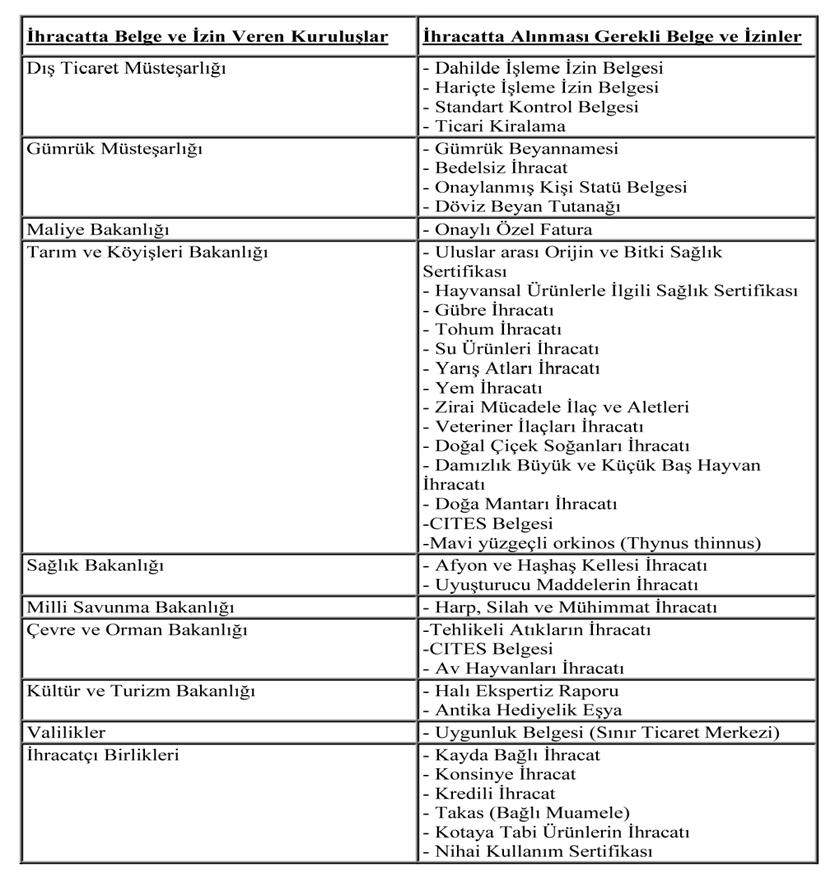 SON